español, con Sofía
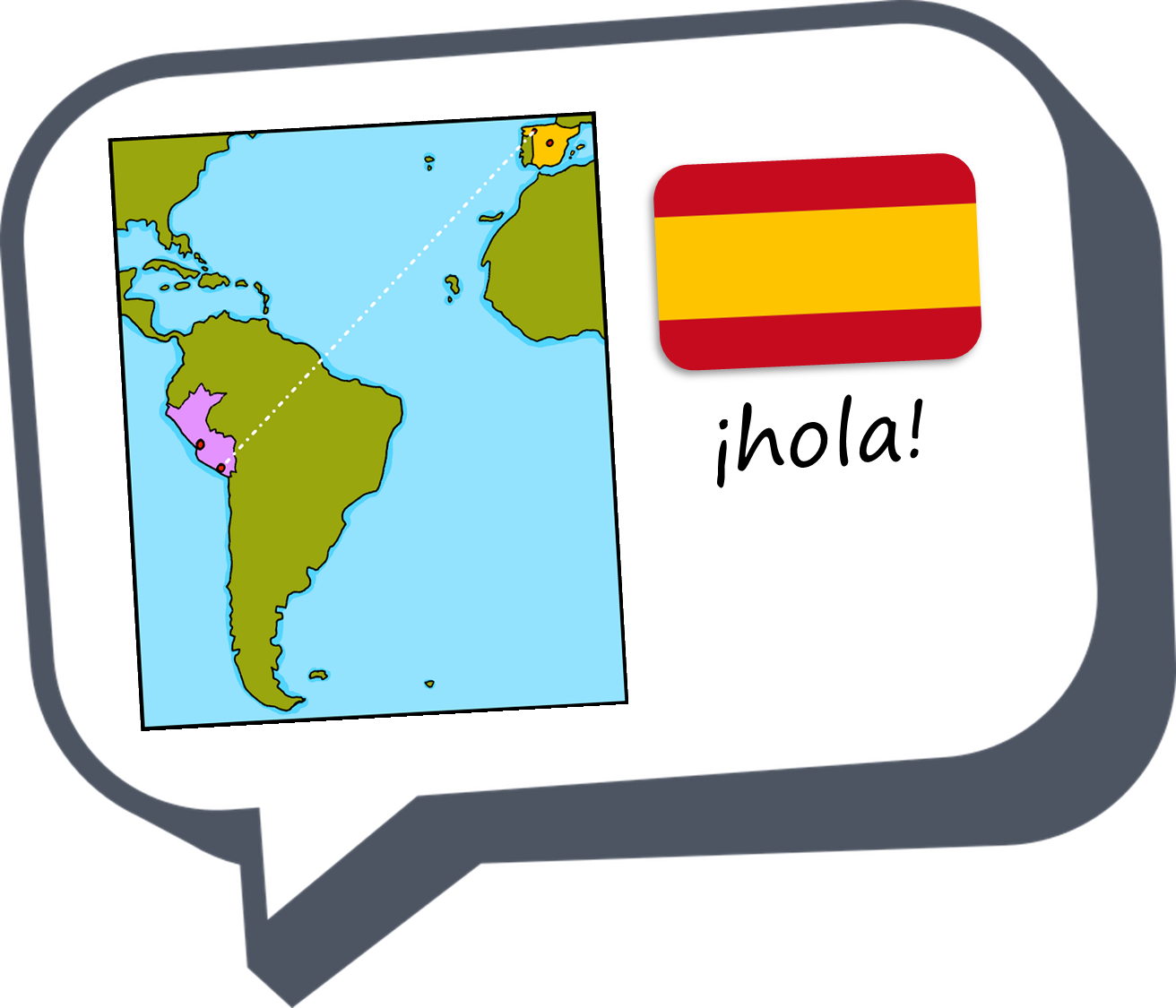 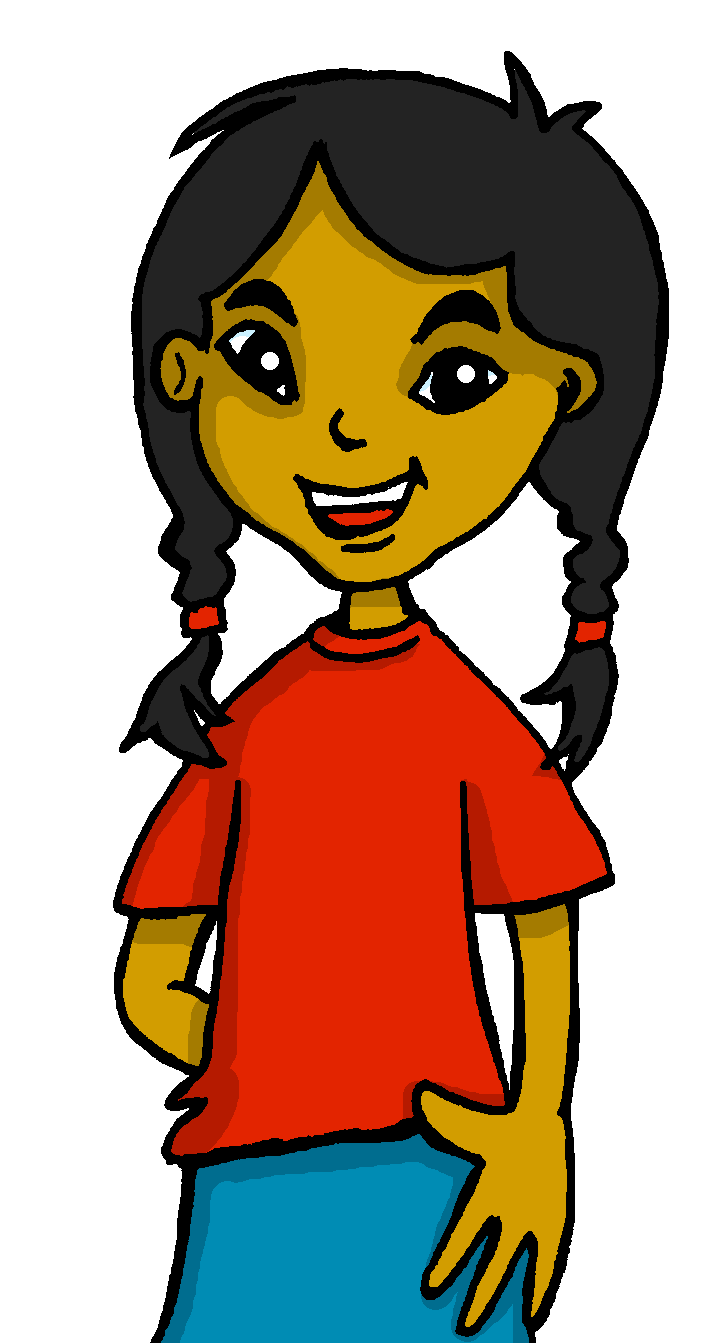 Saying what others and I do
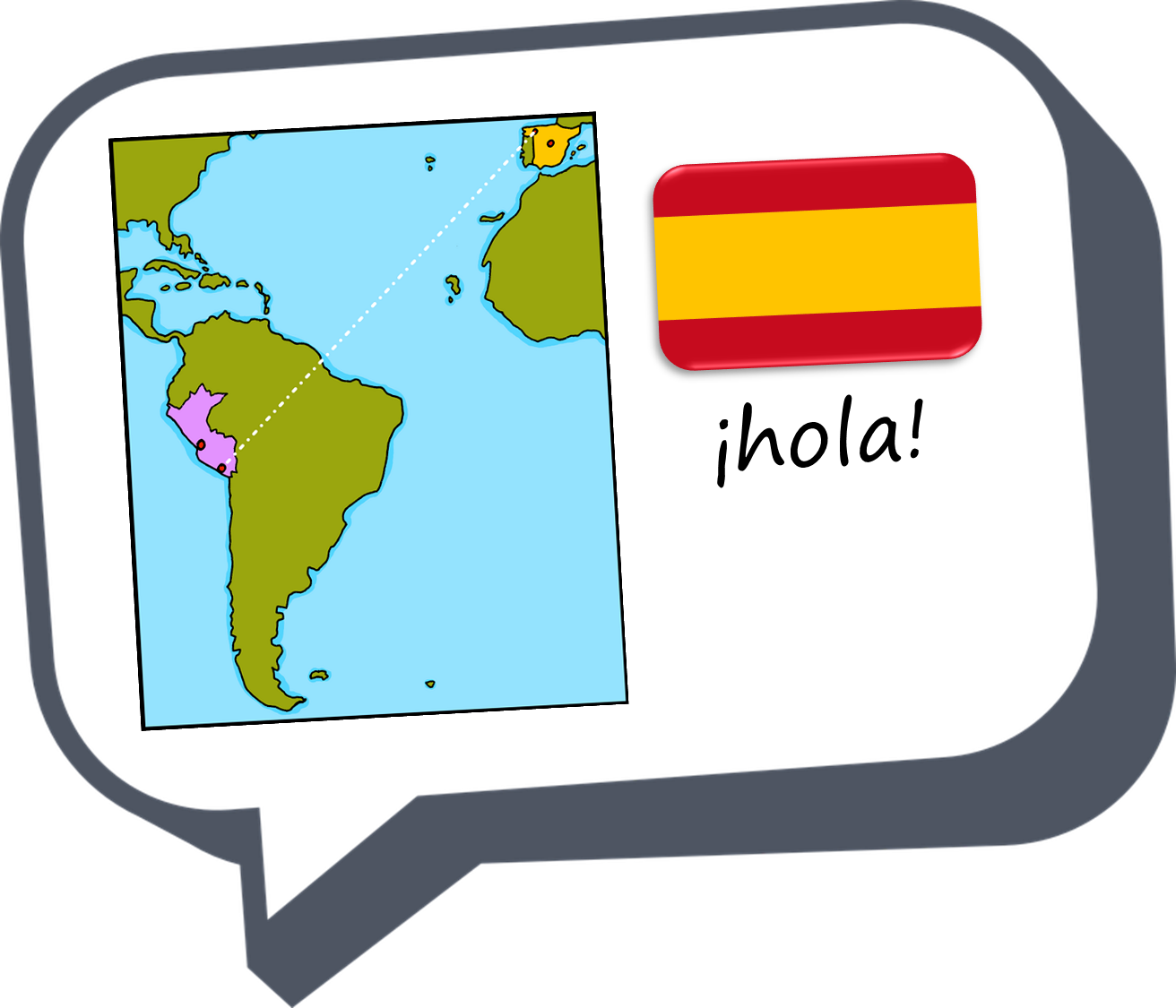 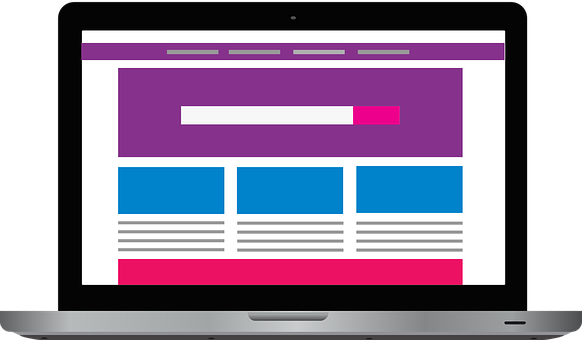 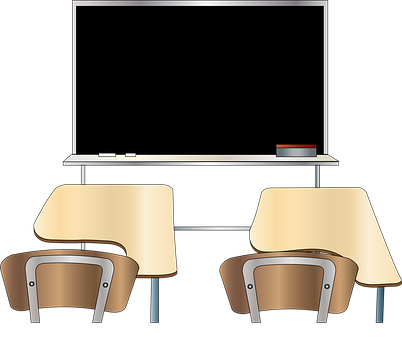 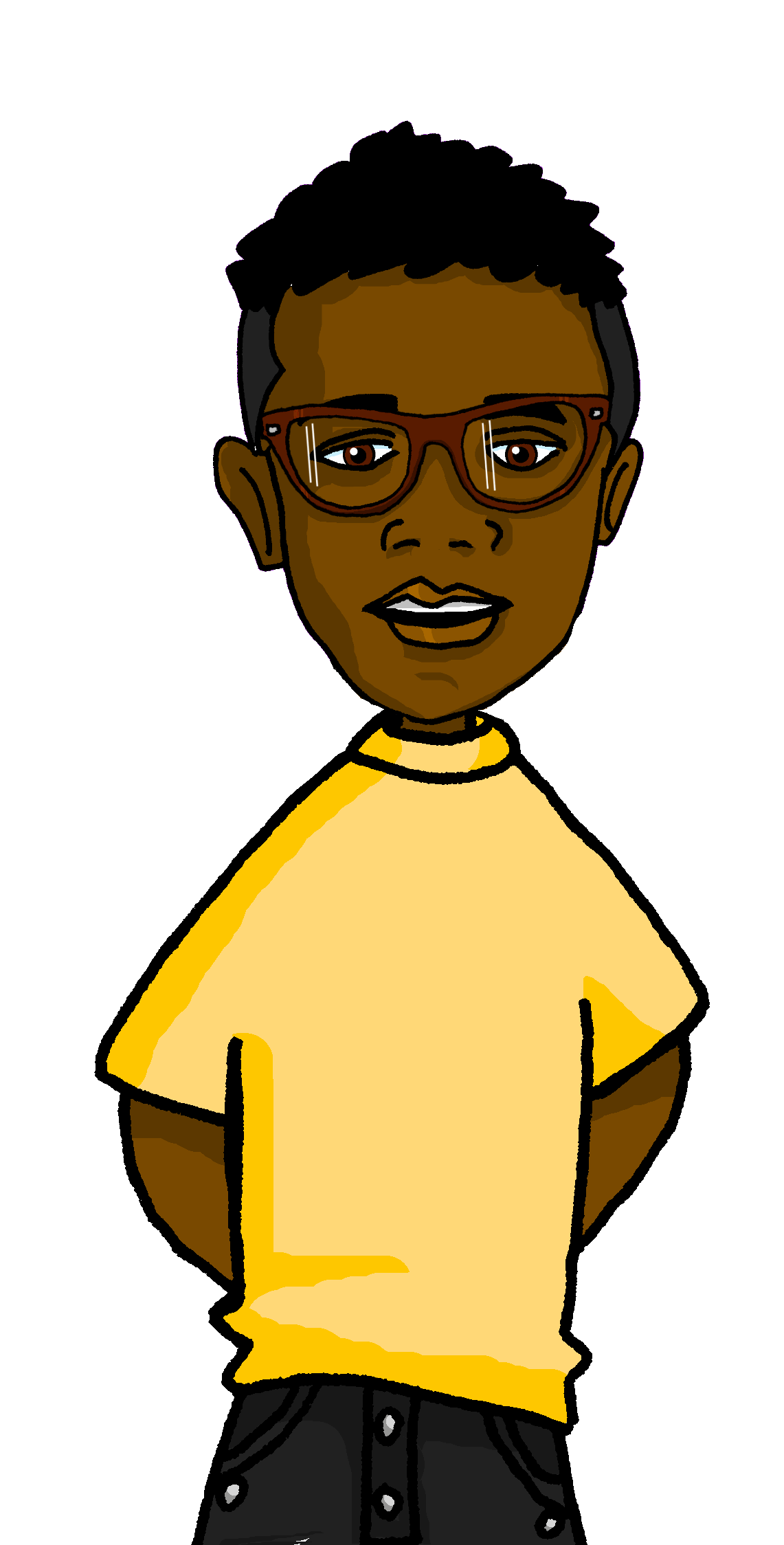 En clase
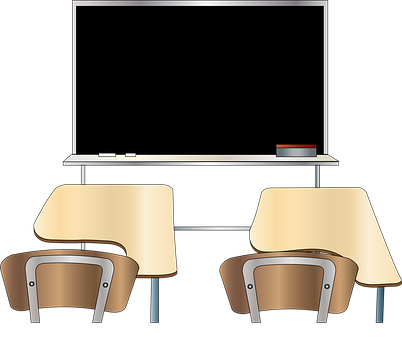 verde
-ER verbs: I vs. you
SSC: Stress 1
[Speaker Notes: Artwork by Steve Clarke. All additional pictures selected are available under a Creative Commons license, no attribution required.

The frequency rankings for words that occur in this PowerPoint which have been previously introduced in the resources are given in the SOW (excel document) and in the resources that first introduced and formally re-visited those words. 

For any other words that occur incidentally in this PowerPoint, frequency rankings will be provided in the notes field wherever possible.

Phonics: Stress 1
Vocabulary (new words in bold): a menudo [958] aprender [428] beber [1085] comer [347] [347] correr [343] hacer [26] leer [209] 
Revisit 1: tiene [8] cantante [2105] cara [337] gafas [>5000] nariz [1570] ojo [169] pelo [873] profesor / profesora [501] azul [811] corto [1055]  grande [66] gris [1751] largo [300] moreno [3304] negro [307] pequeño [202] rubio [2861] redondo [2470] verde [812] los / las [1] 
Revisit 2: hay [13] cuántos/cuántas [580] capaz [645] difícil [374] fácil [584] 

Glossed: adivinar [2201]  intruso [>5000]

Source: Davies, M. & Davies, K. (2018). A frequency dictionary of Spanish: Core vocabulary for learners (2nd ed.). Routledge: London]
Stress 1
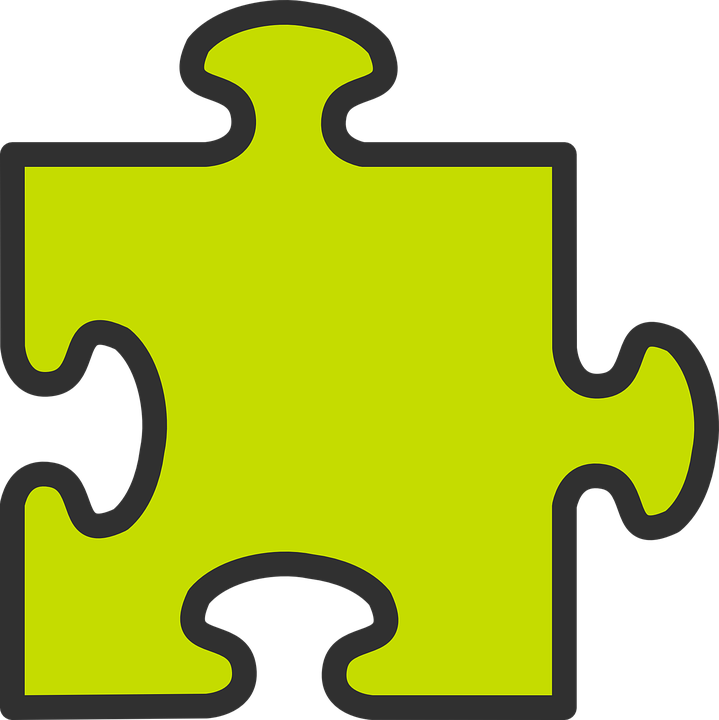 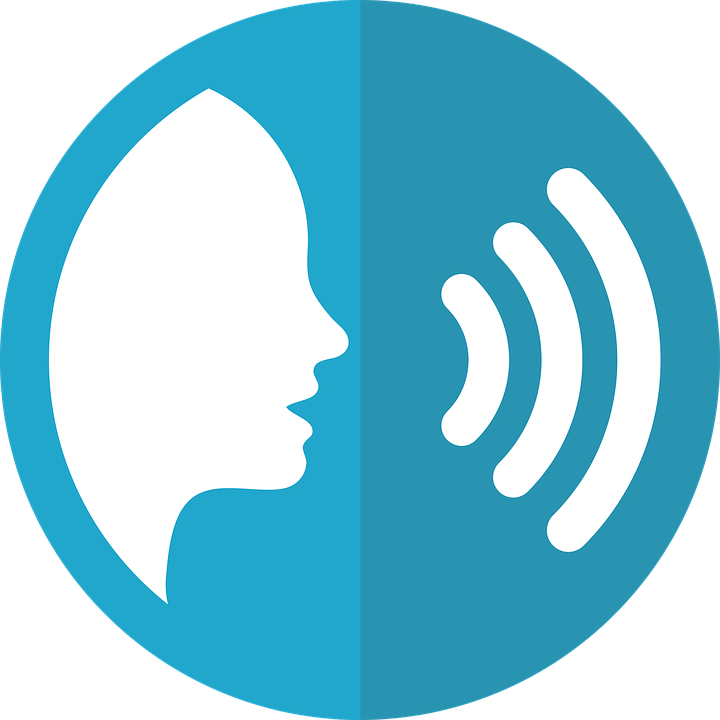 pronunciar
In Spanish, we stress any vowel that has a written accent.
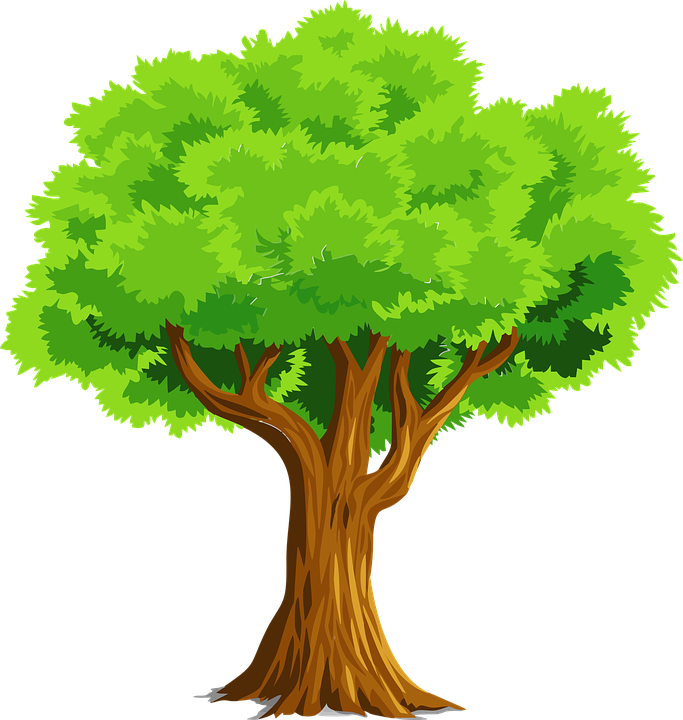 último
[last]
árbol
interés
[interest]
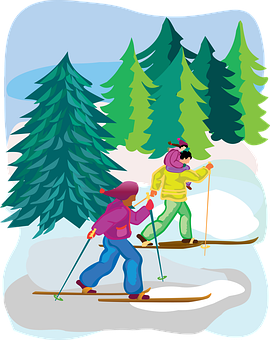 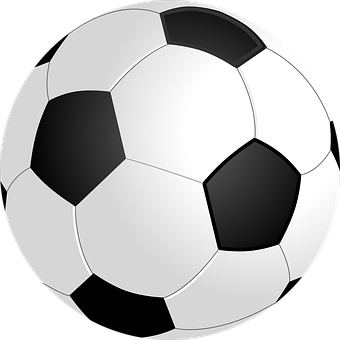 cómodo
[comfortable]
fútbol
esquí
[Speaker Notes: Timing: 2 minutes

Aim: to explain the rule of stress and written accents: 1. Stress any vowel that has a written accent.

Procedure:
Read the explanation.
Introduce the example words to exemplify the rule.]
¡A practicar!
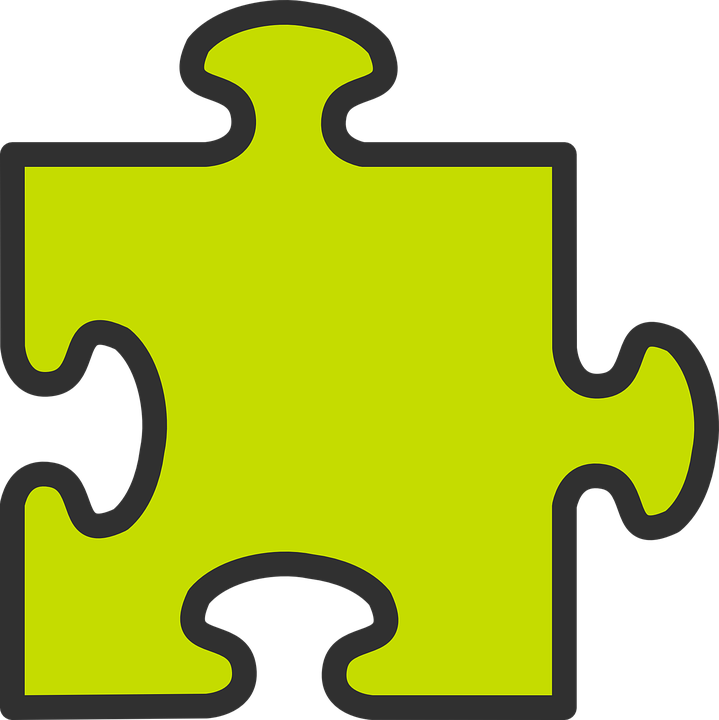 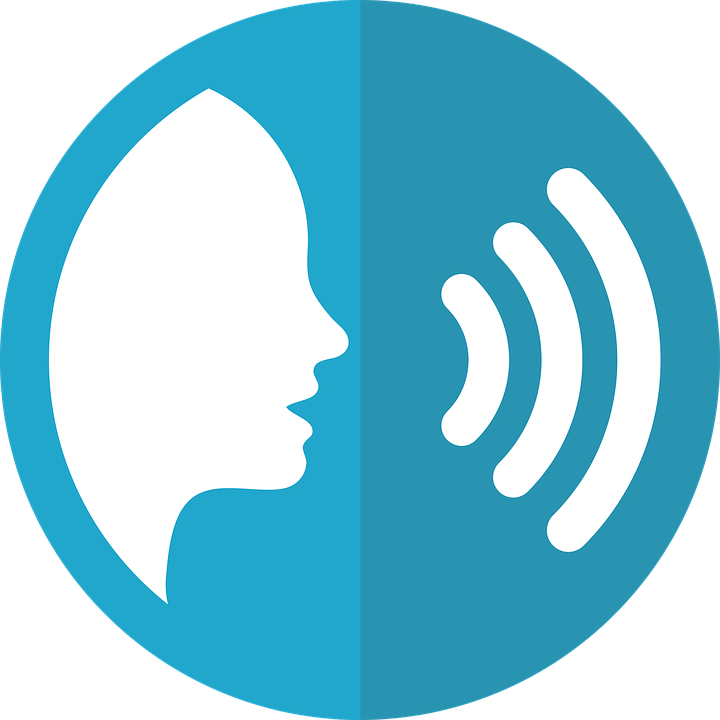 adivinar = to guess
Escribe cinco palabras en secreto.  Tu compañero/a adivina*.
pronunciar
cámara
sábado
salón
lápiz
45 segundos
común
plástico
película
teléfono
información
bolígrafo
lámpara
espectáculo
INICIO
[Speaker Notes: Timing: 3 minutes

Aim: to practise reading aloud previously taught vocabulary with written accents.

Procedure:
Read the explanation and ensure pupils understand the task.
Start the timer.
Pupils try to guess their partner’s 5 words by saying them aloud, before the 45 seconds is up.
Swap roles and repeat the game.

adivinar [2201]]
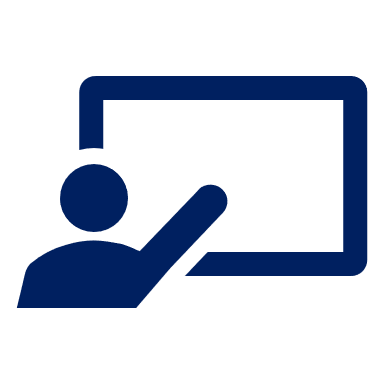 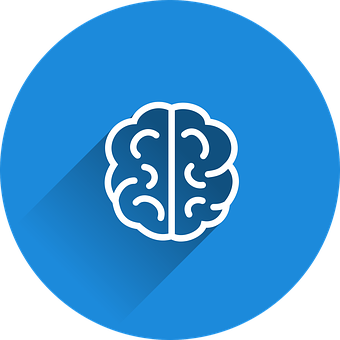 Lee. ¿Cuál es el intruso?
¿Qué tienen en común
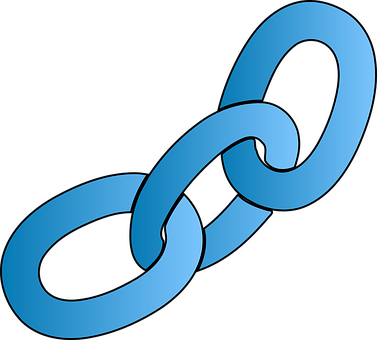 vocabulario
1
verbos
2
adjetivos
3
adverbios/frecuencia
4
lugares
5
verbos
6
idiomas
7
verbos
(el) intruso = intruder / odd one out
 a  menudo = often
[Speaker Notes: Timing: 5 minutes 

Aim: to revisit key vocabulary for this week and introduce one new item

Procedure:
Introduce the task. Explain that they need to work out in pairs which word is the odd one out. 
Click to bring further instruction. They try to write down a category in Spanish – or English - for each set of 3 words.
Suggested answers appear on successive mouse clicks.
Audio is just provided for teachers, as needed.

Transcript:beber – comer – gafascantante – especial – fácila menudo – correr – normalmente
aula – patio – quinceleer – aprender – chocolate
tarea – inglés – español
rubio – responder - comprender
intruso [>5000]]
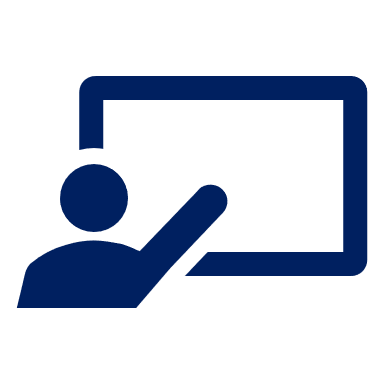 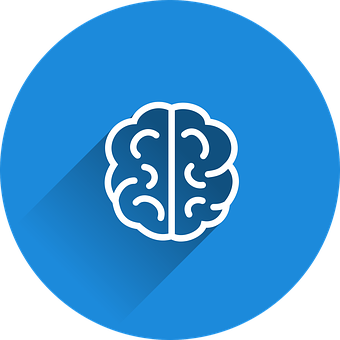 Con tu compañero, lee en el orden de mayor frecuencia.
vocabulario
siempre
normalmente
a veces
a menudo
normalmente
a menudo
a veces
siempre
[Speaker Notes: Timing: 1 minute

Aim: to revisit key adverbs of frequency.

Procedure:
Give pupils to read the adverbs frequency from the most to least common.
Elicit answers from pupils.]
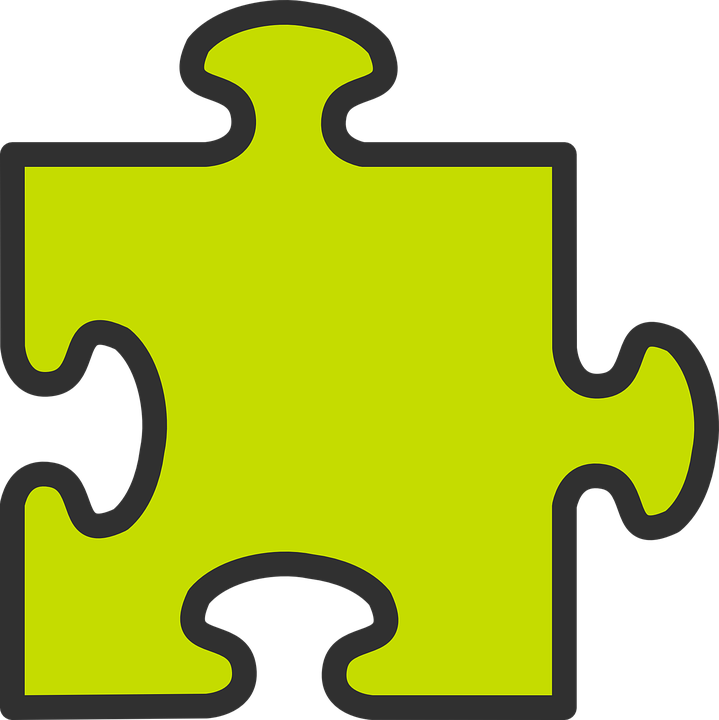 Knowing who does what
[–er verbs: ‘s/he, it’ vs. ‘you’]
To mean ‘S/he, it’ with a verb, we remove –er and add -e.
⚠ to change a statement into a question, simply raise your voice at the end.
To mean ‘you’ with a verb, we remove –er and add –es.
you
S/he, it
Aprendes sobre España.
Aprende sobre Inglaterra.
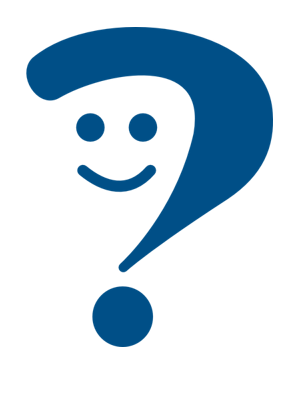 You learn about Spain.
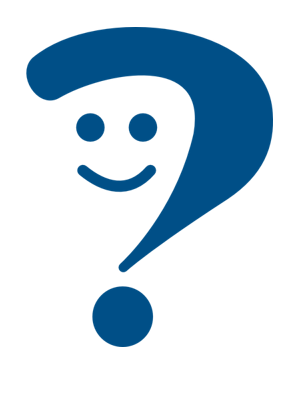 S/he learns about England.
¿Aprendes sobre España?
¿Aprende sobre Inglaterra?
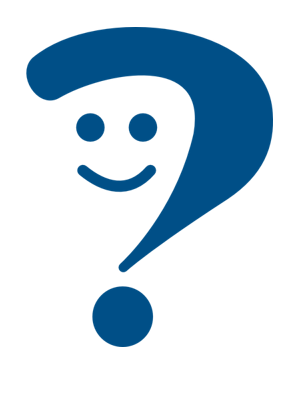 Do you learn about Spain?
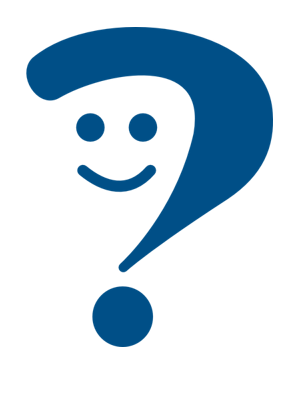 Does s/he learn about England?
Spanish uses two question marks – the one at the front is upside down!
[Speaker Notes: Timing: 3 minutes

Aim: to reintroduce 3rd person singular and 2nd person singular of –er verbs.

Procedure:
Click through the animations to present the new information.
Elicit English translations for the Spanish examples provided.]
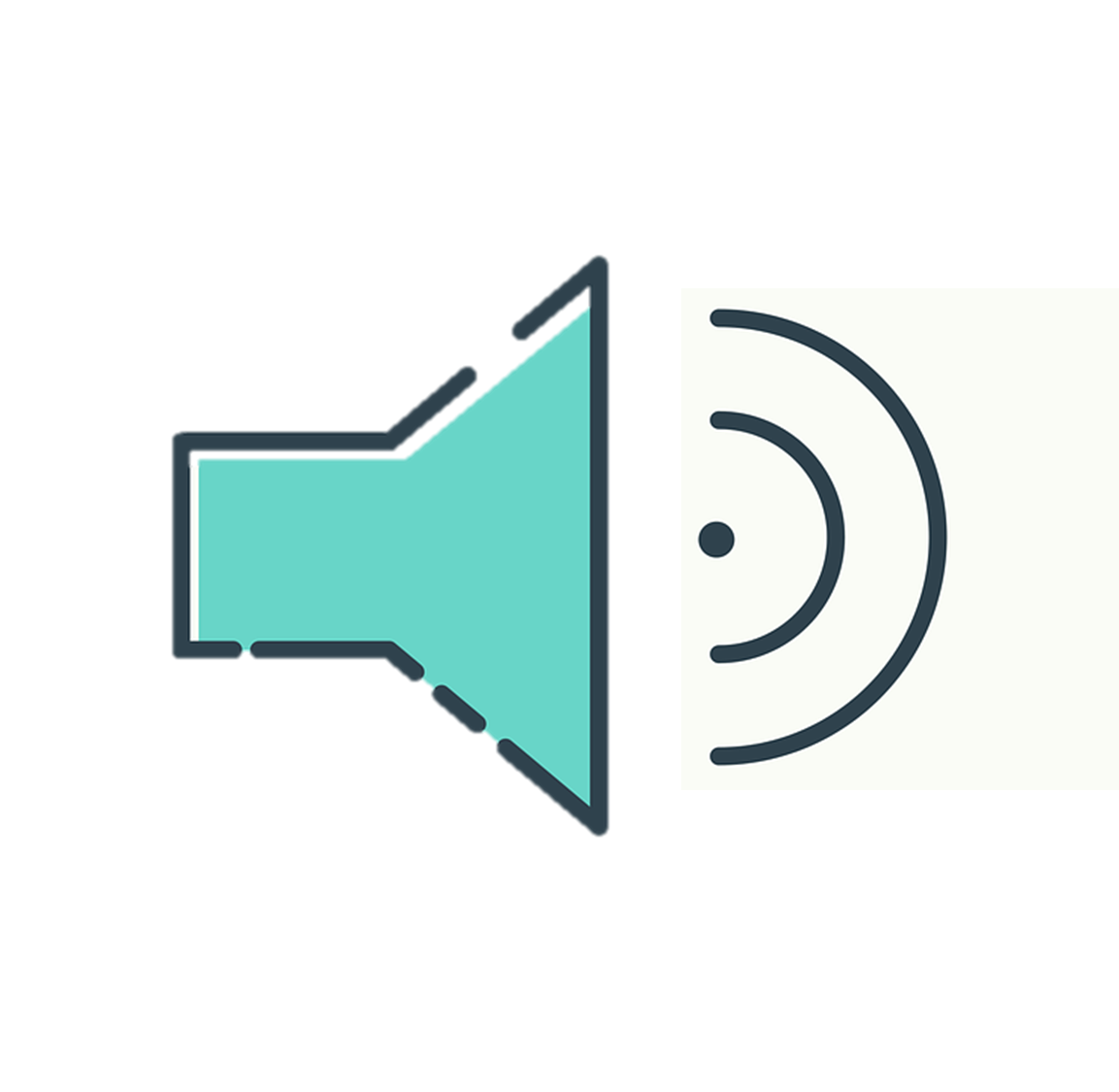 Una videollamada*
una videollamada – a video call
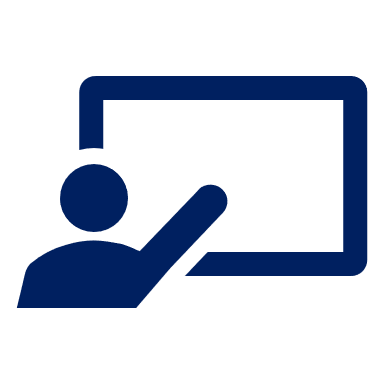 escuchar
Max habla con Sofía sobre el colegio en Perú y en España.
¿Quién es? Marca ✅
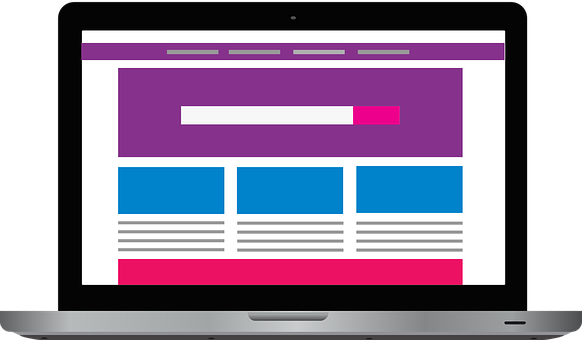 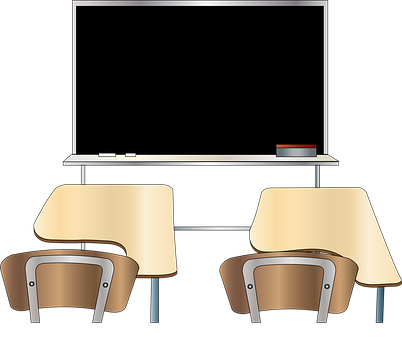 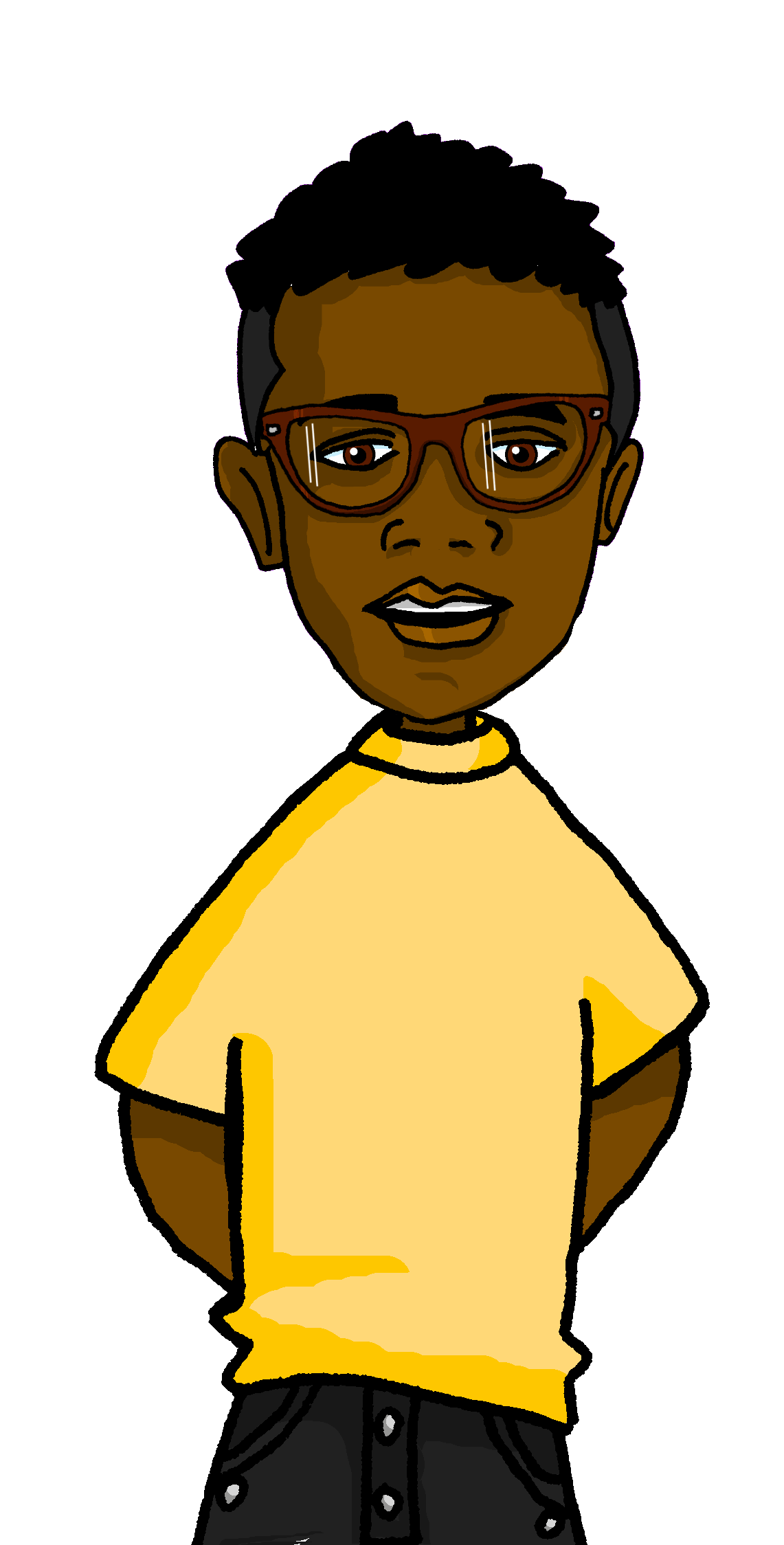 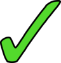 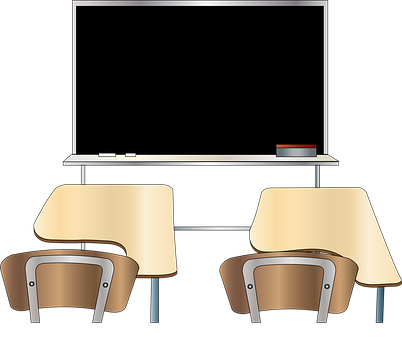 E
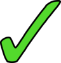 1
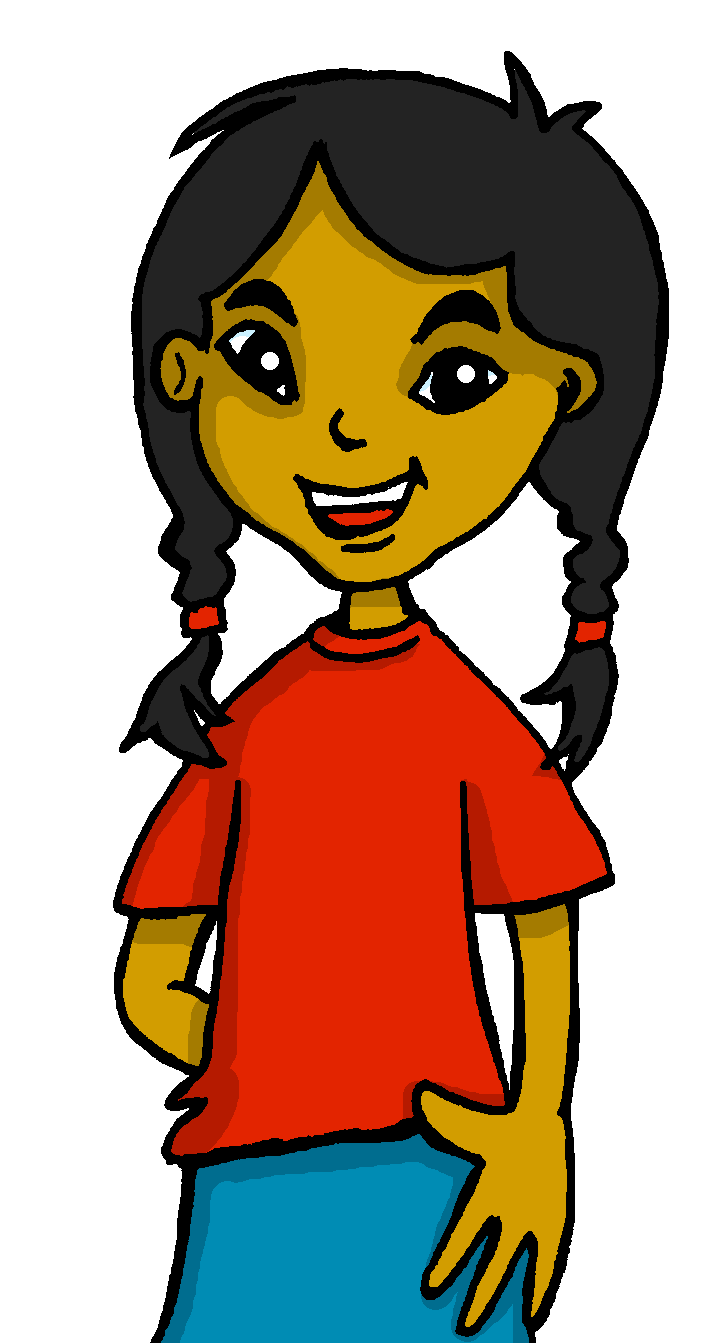 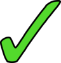 2
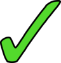 3
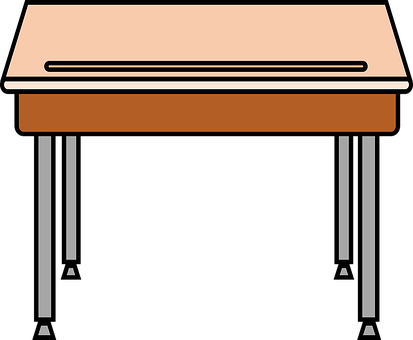 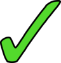 4
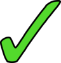 5
[Speaker Notes: Timing: 8 minutes (2 slides)

Aim: listening activity to practise distinguishing between the meanings of the 3rd person singular and 2nd person singular of ‘-er’ verbs in the present, including statements and questions. 

Procedure:
Click to bring up instructions.
Pupils first identify the person of the verb ‘she’ / ‘you’.
Do [E] for Part 1 with them.
Complete Part 1 and correct it. Then move to part 2 (next slide)

Transcript
E. Haces una prueba de vocabulario.
¿Comprendes la instrucción en español?
Lees un texto.
Lee un libro.
¿Aprendes con la compañera?
¿Come en el aula?]
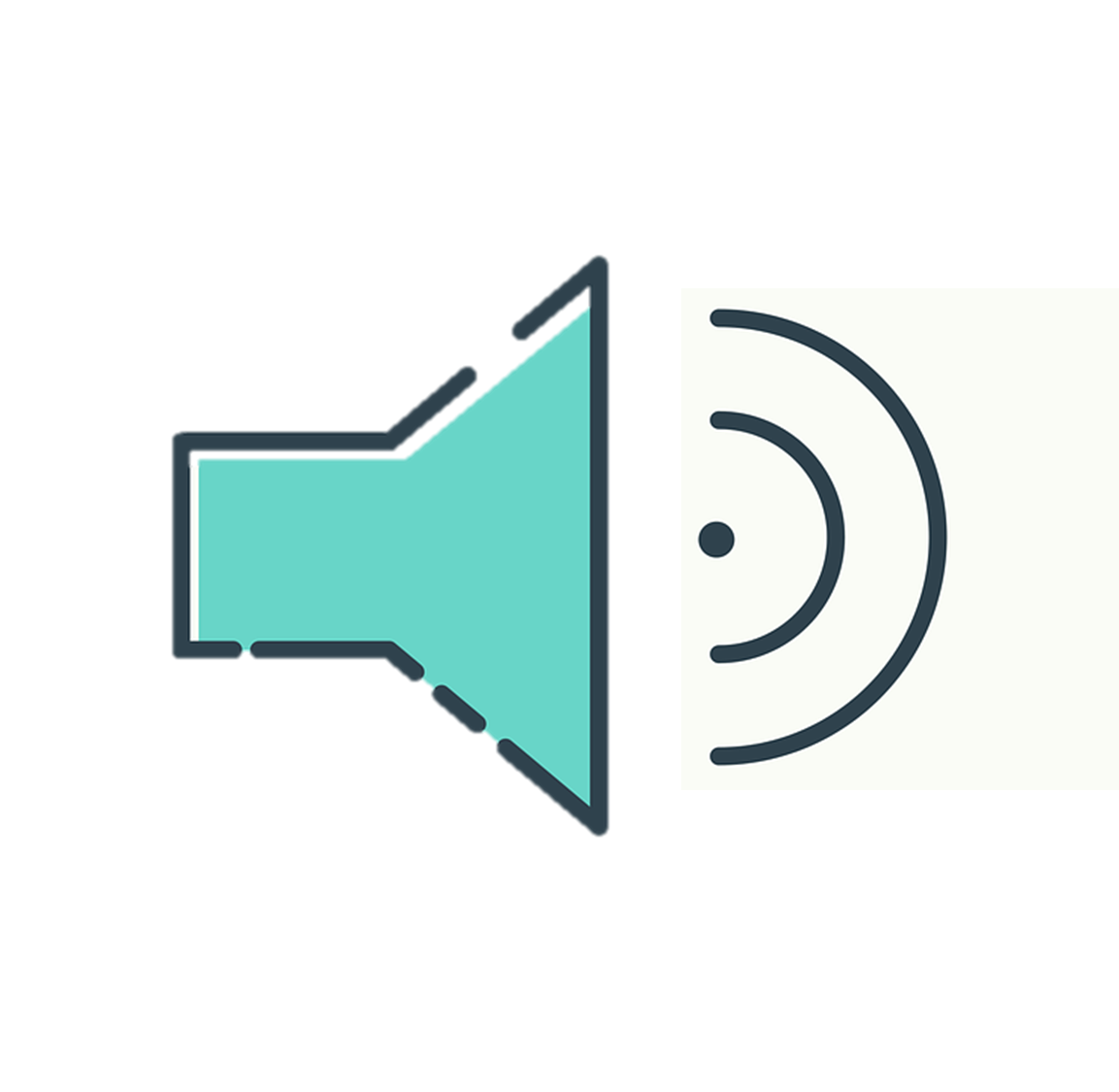 Una videollamada
una afirmación – a statement
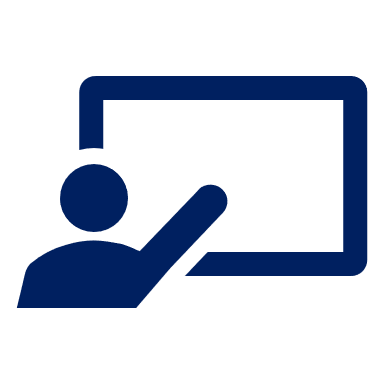 Escucha y escribe el verbo 📝.
escuchar
Max meant all these to be questions but some of them turned out like statements.
¿Es una pregunta o una afirmación*?
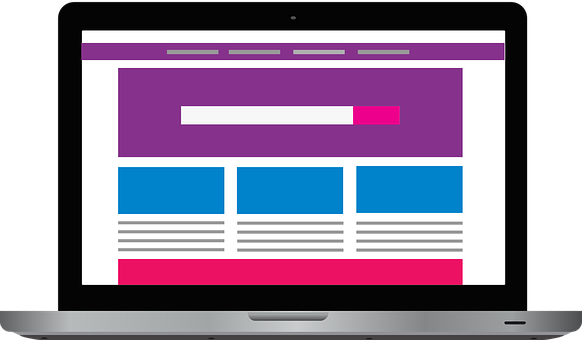 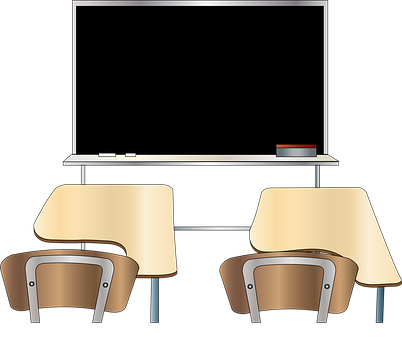 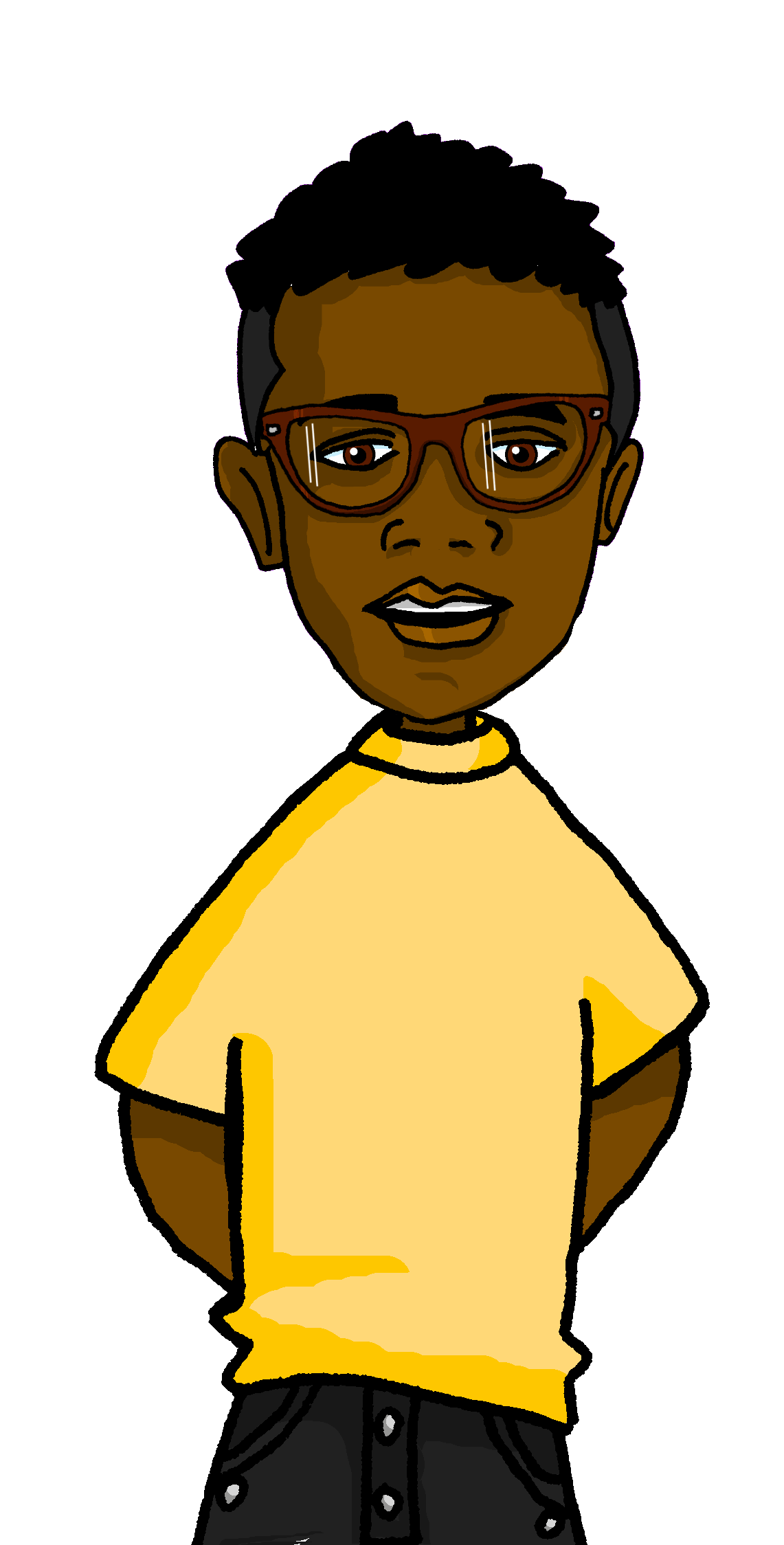 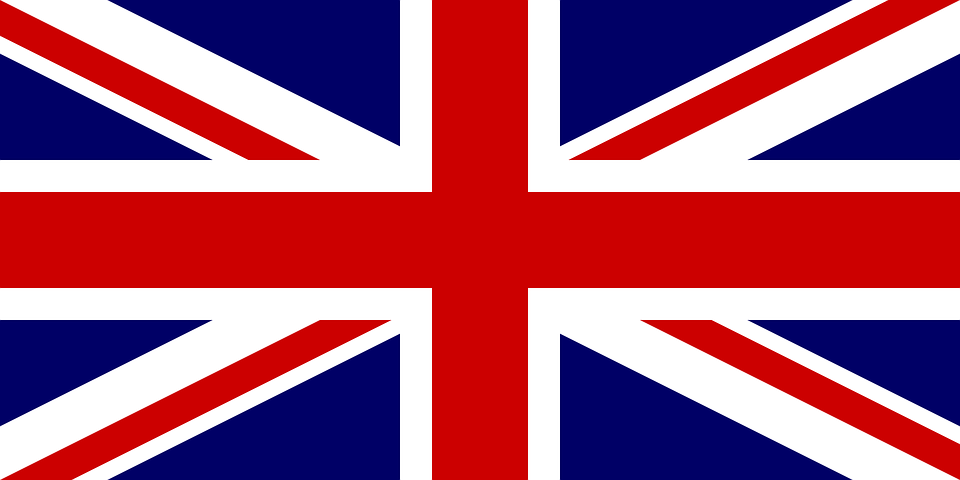 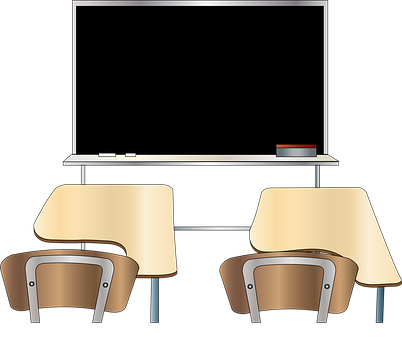 .
haces
E
a vocab test
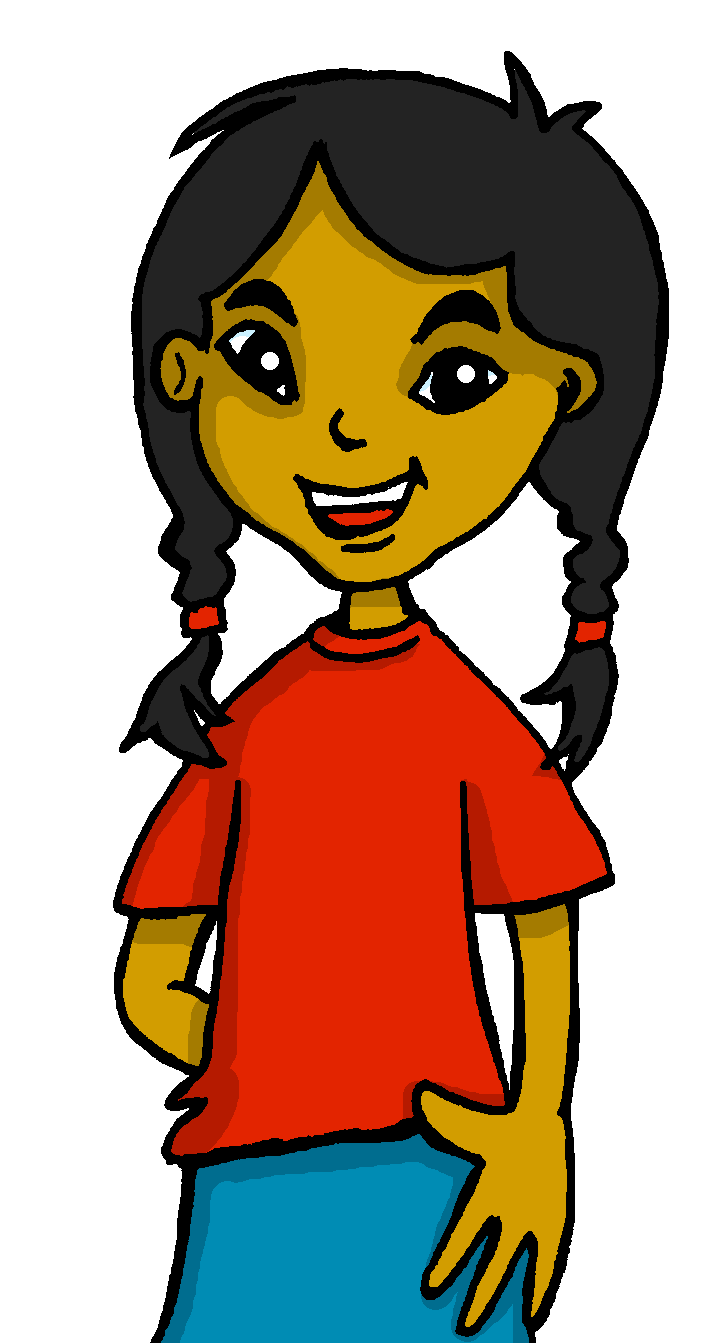 ?
1
comprendes
instruction in Spanish
.
lees
2
a text
?
aprendes
3
with the partner (f)
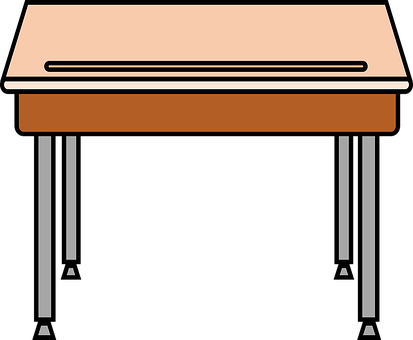 lee
.
4
a book
come
5
?
in the classroom
[Speaker Notes: Procedure (part 2):
Click to bring up instructions for Part 2. Pupils to write down the verb and identify whether it’s a question or a statement. 
Complete Part 2 and correct it.
Listen once more for part 3 (Información extra). Pupils record any additional details in English.
Click to correct.

Transcript
E. Haces una prueba de vocabulario.
¿Comprendes la instrucción en español?
Lees un texto.
Lee un libro.
¿Aprendes con la compañera?
¿Come en el aula?]
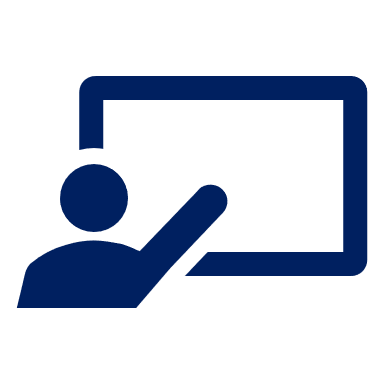 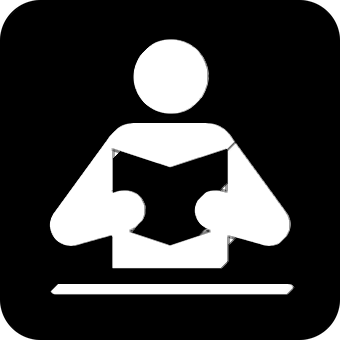 Sofía manda mensajes.
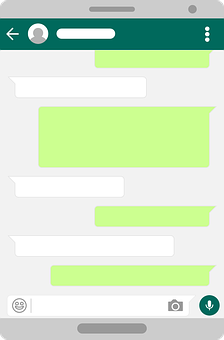 Completa las frases en inglés 📝.
leer
Normalmente  
respondes en español.
E
1
Siempre comprendes
                     la actividad.
You
E
Spanish
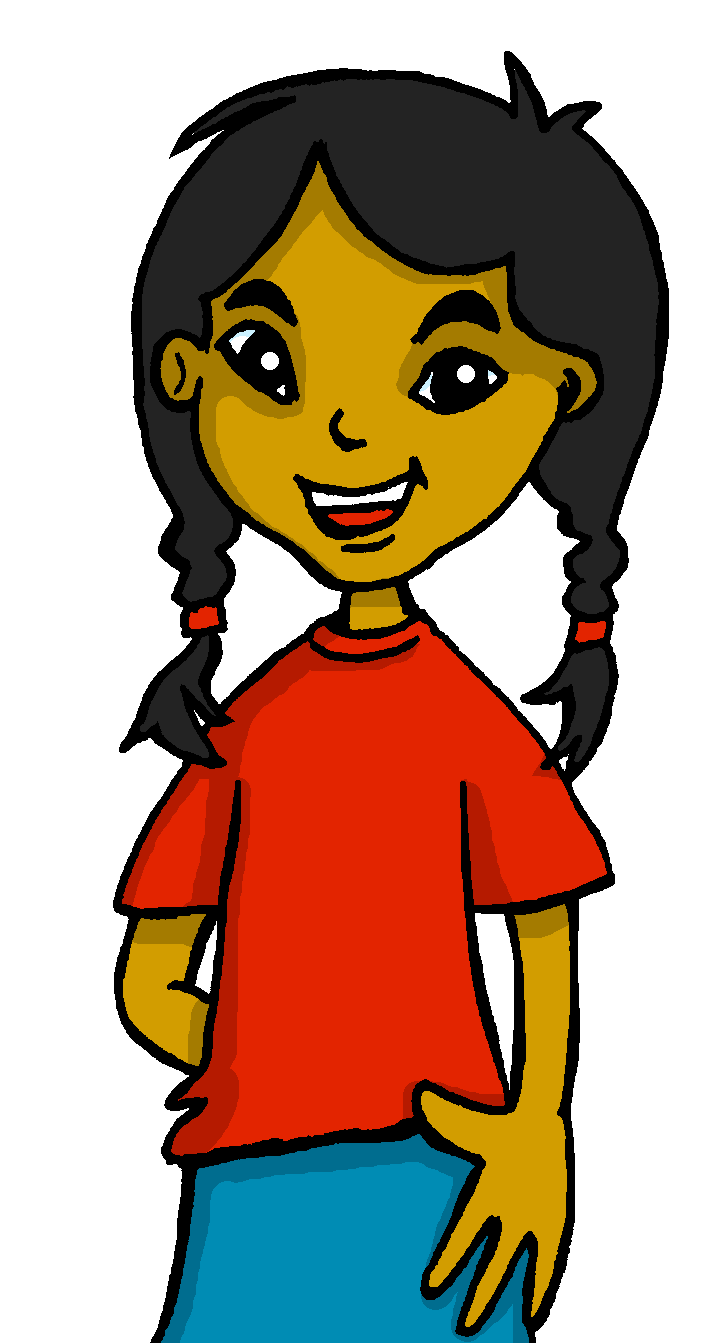 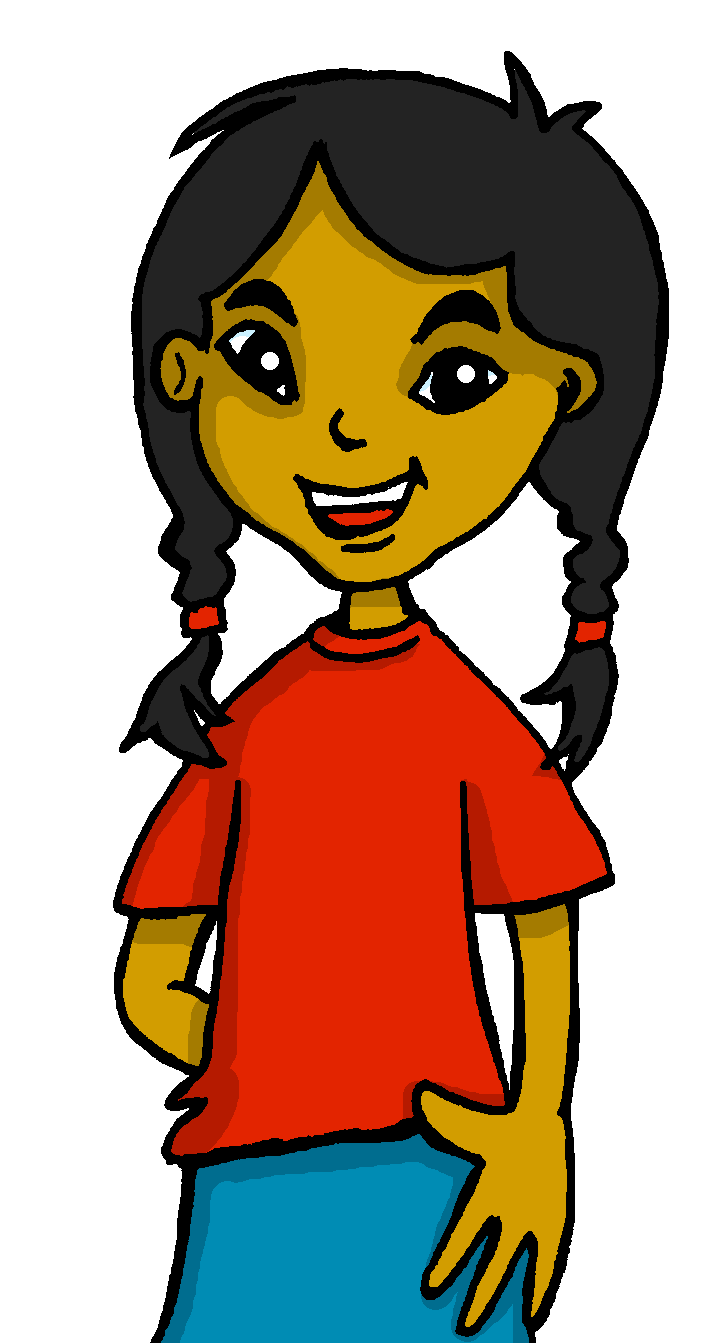 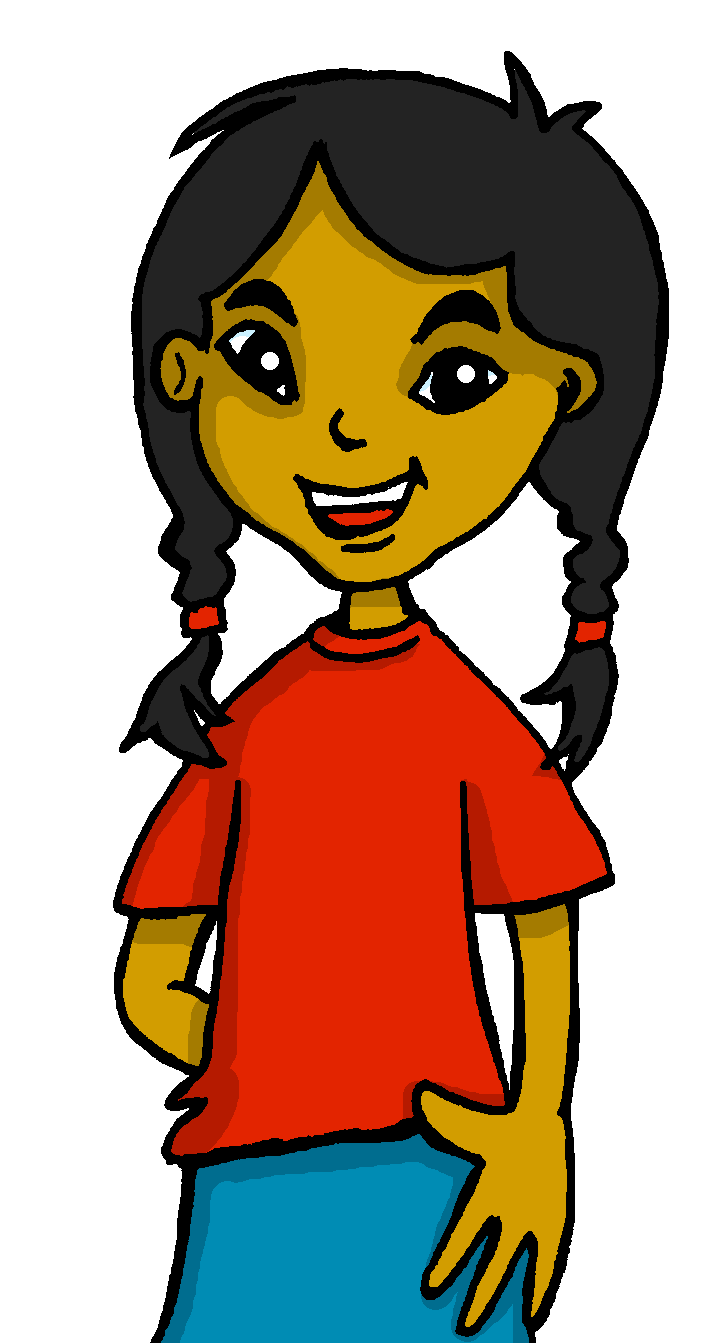 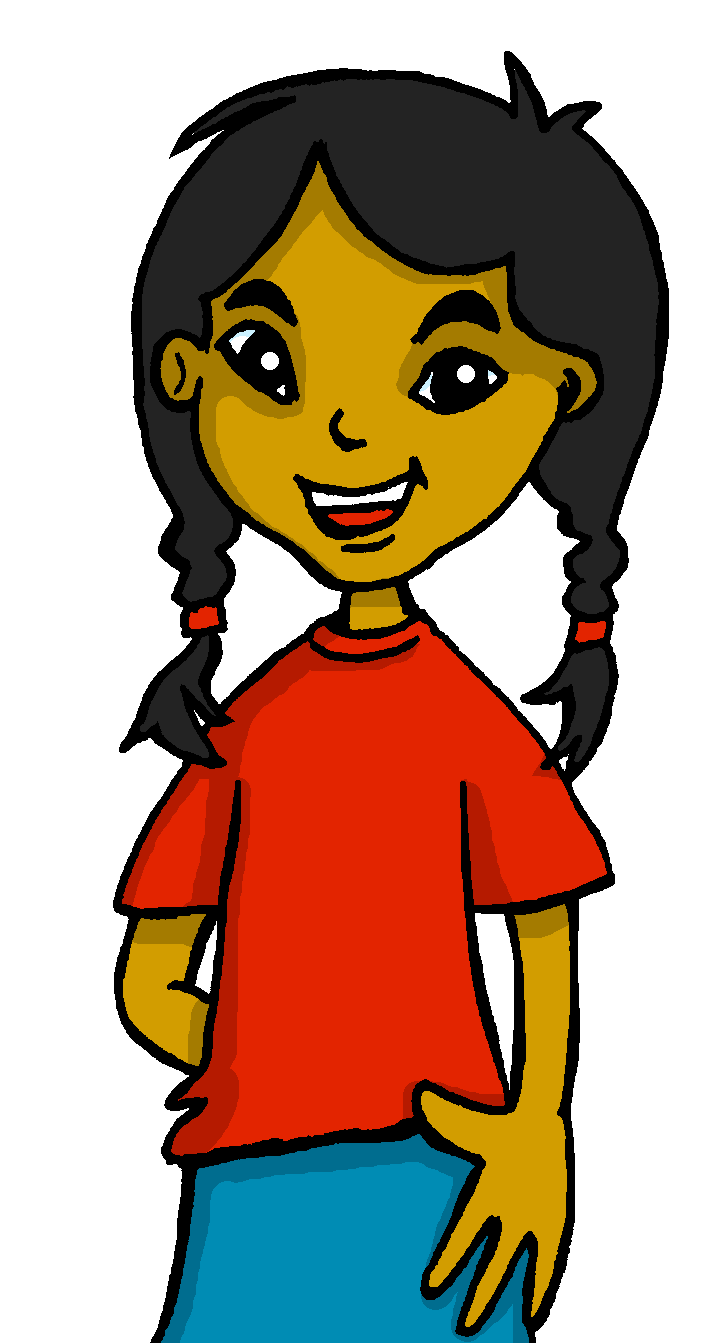 Sofía
Sofía
Sofía
Sofía
2
¿Aprende cosas nuevas a menudo?
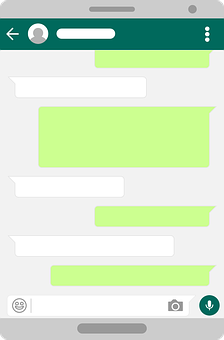 1
You
activity
3
A veces responde en inglés.
2
new
Does he
4
A menudo comes en el patio.
English
3
sometimes
answers
5
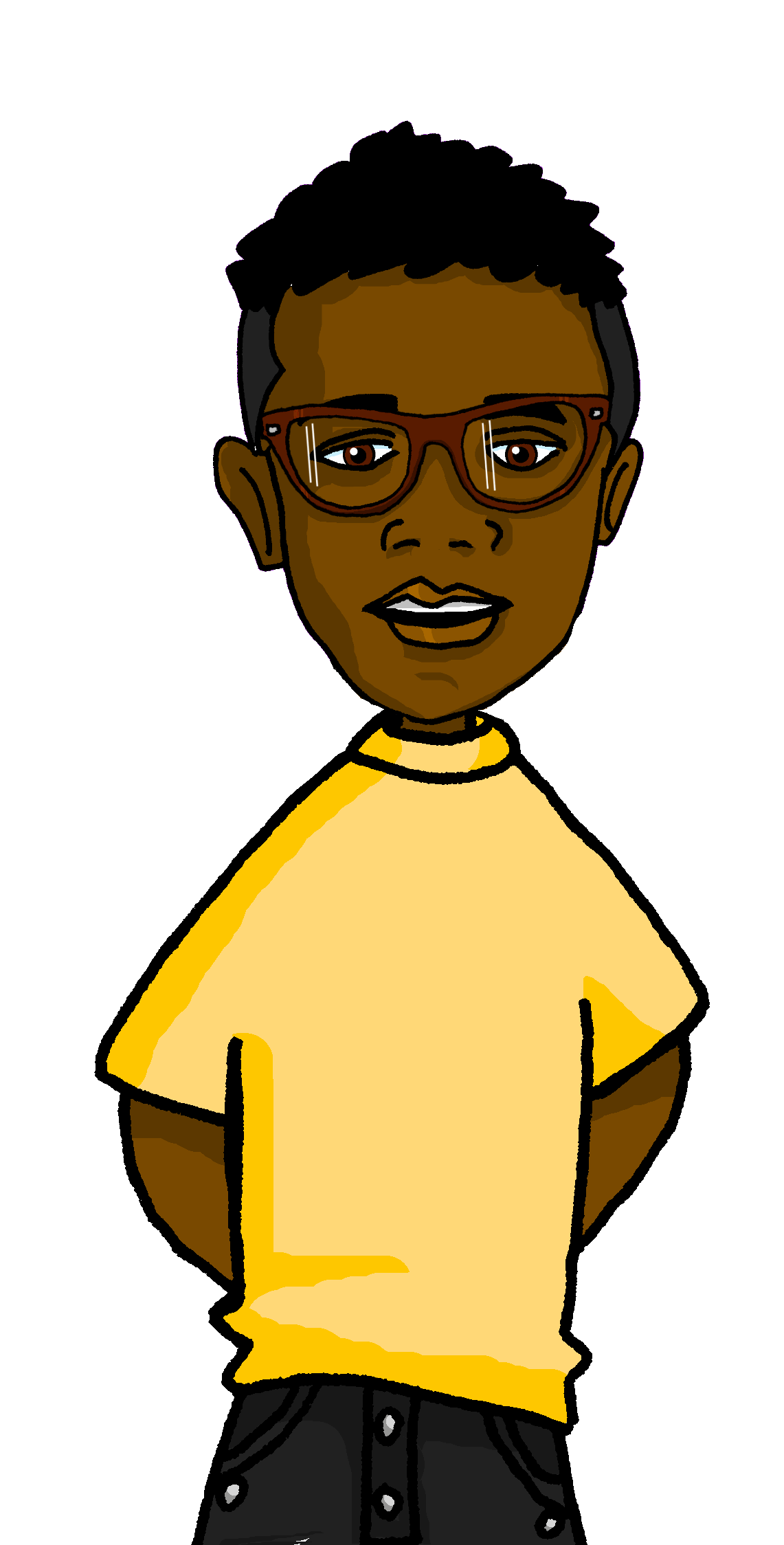 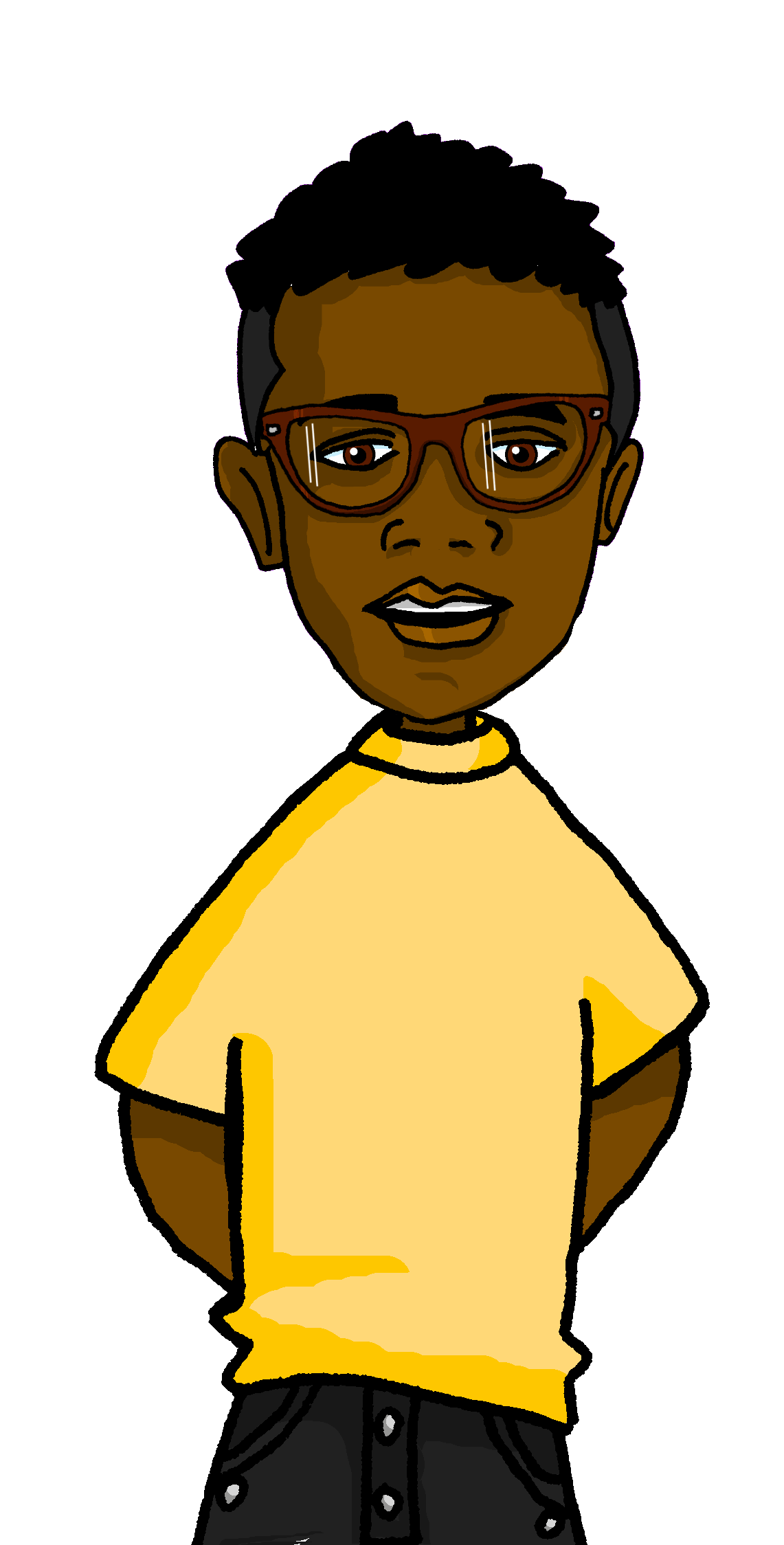 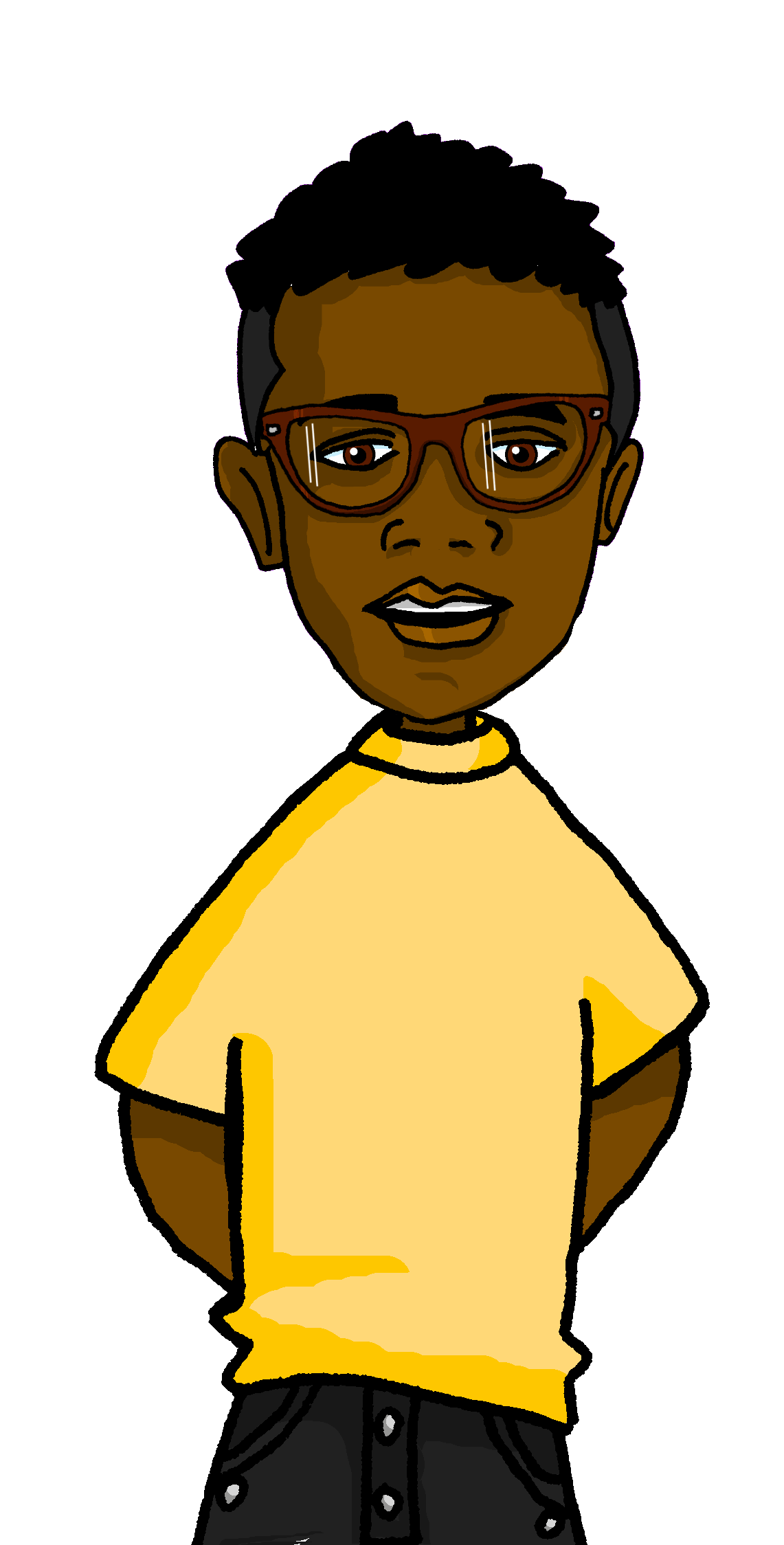 Max
Max
Max
¿Siempre haces la 
                       tarea de inglés?
You
eat
often
4
6
you
Do
always
Lee rápido normalmente.
5
He
normally
reads
6
[Speaker Notes: Timing: 7 minutes
Aim: to practise written comprehension of 2nd and 3rd person singular of –er verbs & key vocabulary.

Procedure:
Read the title and click to explain the context of the task 
Click to bring up further instructions in Spanish.
Complete the example E with pupils and click to correct.
Pupils complete 1-5.  
Click through the animations to bring up answers.

Optional extension:1. Click again to remove the Spanish texts.
2. Elicit Spanish sentences from pupils from the English prompts.
3. Click the audio buttons to listen and check, if required.]
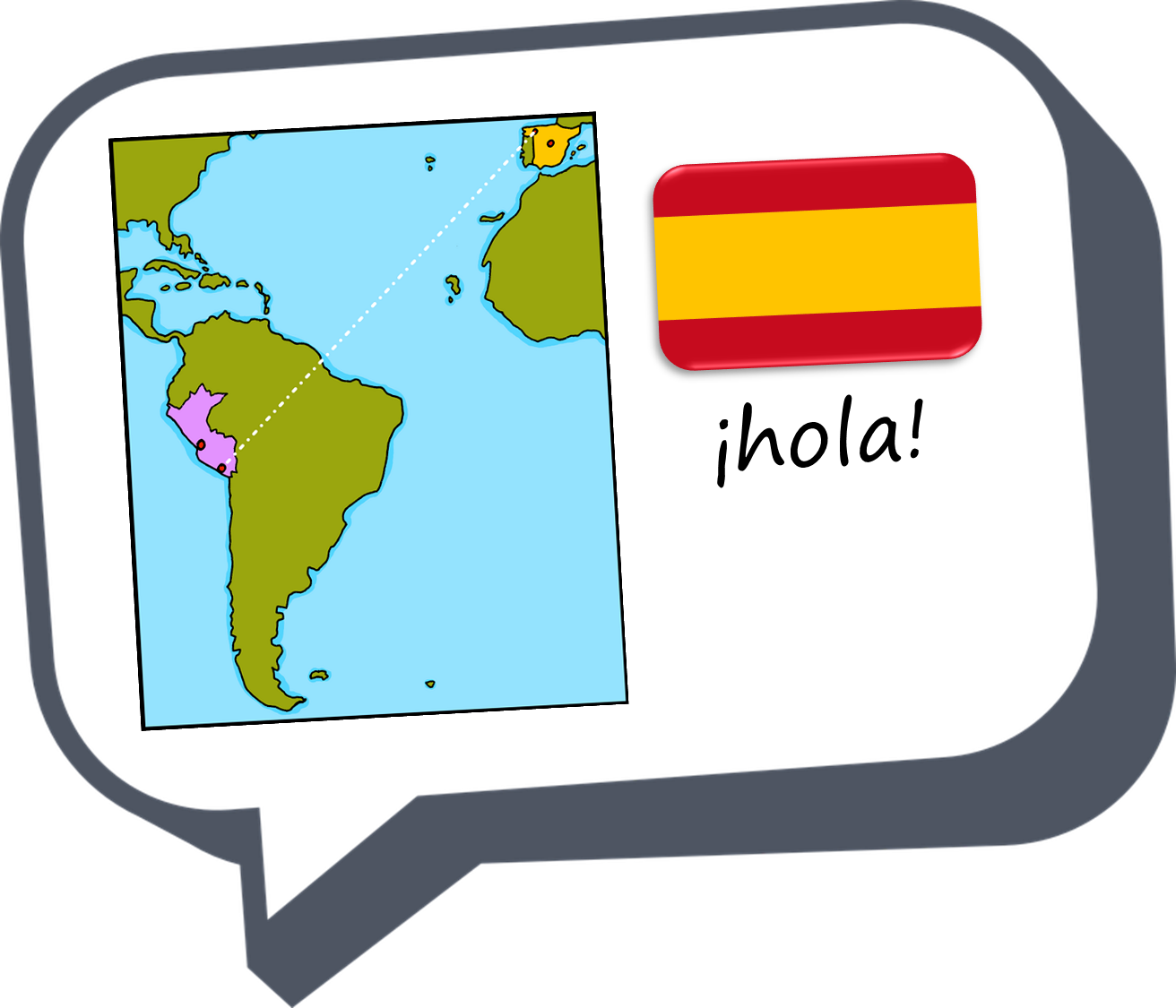 ¡adiós!
verde